Практична №1
Задача1
Визначити температурний коефіцієнт лінійного розширення і подовження ніхромового дроту, якщо відомо, що при підвищенні температури від 20 до 1000 С електричний опір дроту змінюється від 50 до 56,6 Ом. Довжина дроту в холодному стані =50м. Температурний коефіцієнт питомого опору ніхрому прийняти рівним 15·10^(-5) K^(-1)
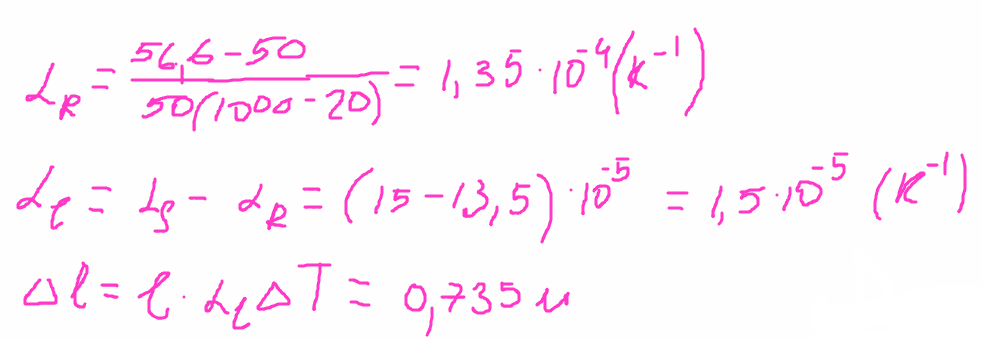 Задача 2
Визначити час, протягом якого електрон пройде відстань l = 1км по мідному дроту, якщо питомий опір міді 0,017 мкОм·м, а різниця потенціалів на кінцях провідника U=220 В. За який час електрон пролетить цю ж відстань, рухаючись без зіткнень при тій же різниці потенціалів? Який час передачі сигналу?
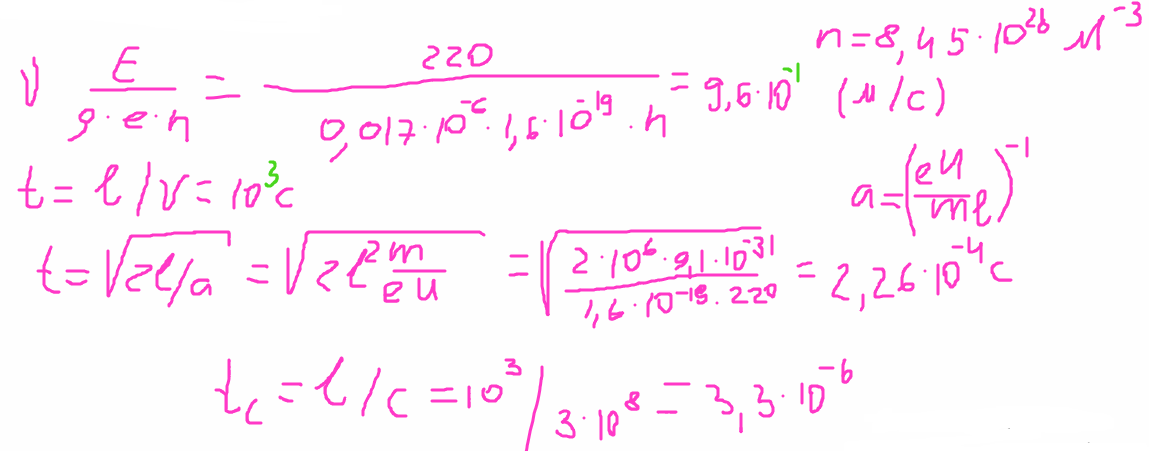 Задачі для самостійної роботи